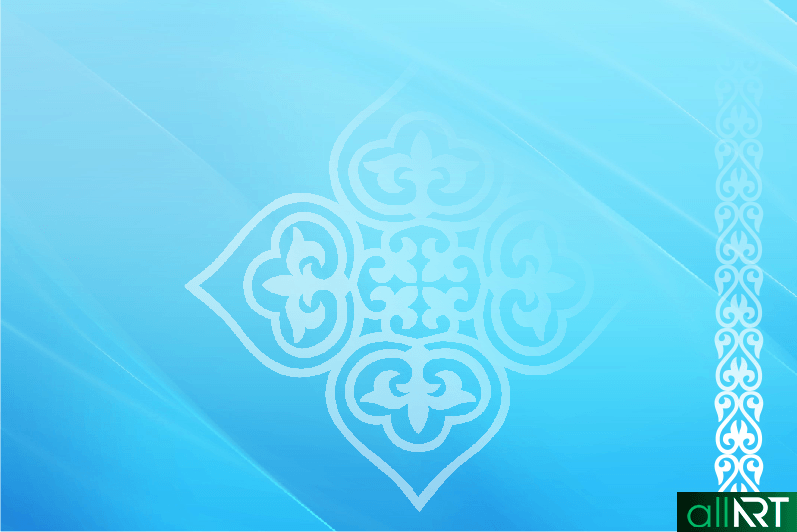 БІЛІМ БӨЛІМІНІҢ ӘДІСТЕМЕЛІК КАБИНЕТІ
МЕТОДИЧЕСКИЙ КАБИНЕТ ОТДЕЛА ОБРАЗОВАНИЯ 
ГОРОДСКОЙ ЭКСПЕРТНЫЙ СОВЕТ
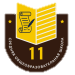 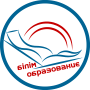 «Павлодар қаласының №11 жалпы орта білім беру мектебі»  КММ
 МЕКТЕП ДАМУ БАҒДАРАЛАМАСЫНЫҢ САРАПТАМАСЫ 
ЭКСПЕРТИЗА ПРОГРАММЫ РАЗВИТИЯ
КГУ «СОШ №11 города Павлодара»
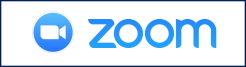 2022 жылдың 
10 наурыз          15.00 
Идентификатор: 593 373 4784
Код доступа: 111555
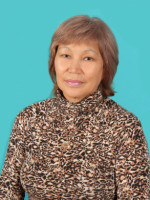 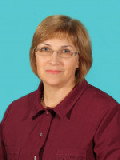 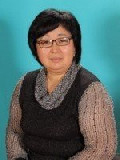 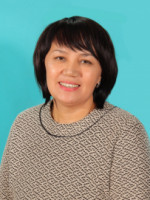 Байжуманова А. С.,
зам руководителя 
по ИР
Костюкова С. Б.,
зам руководителя
 по УВР
Бекжанова О. Е., 
руководитель школы
Жолдасбекова К. Ж.,
зам руководителя 
по УВР
ПАВЛОДАР-2022